IIP Lab Seminar
Multi-modal Deep Learning
Aug. 2022
Intelligent Information Processing Lab
JunHo Yoon
IIP Lab Seminar. Multi-modal Deep Learning / RoBERTa MFT
Multimodal Learning
■ Modality

인간의 감각기관으로 부터 수집되는 다양한 형태의 데이터를 사용하여 모델을 학습
Vision / Text / Speech / Touch / Smell / (+Meta data)

Key Point : 각각의 데이터의 특성을 통합
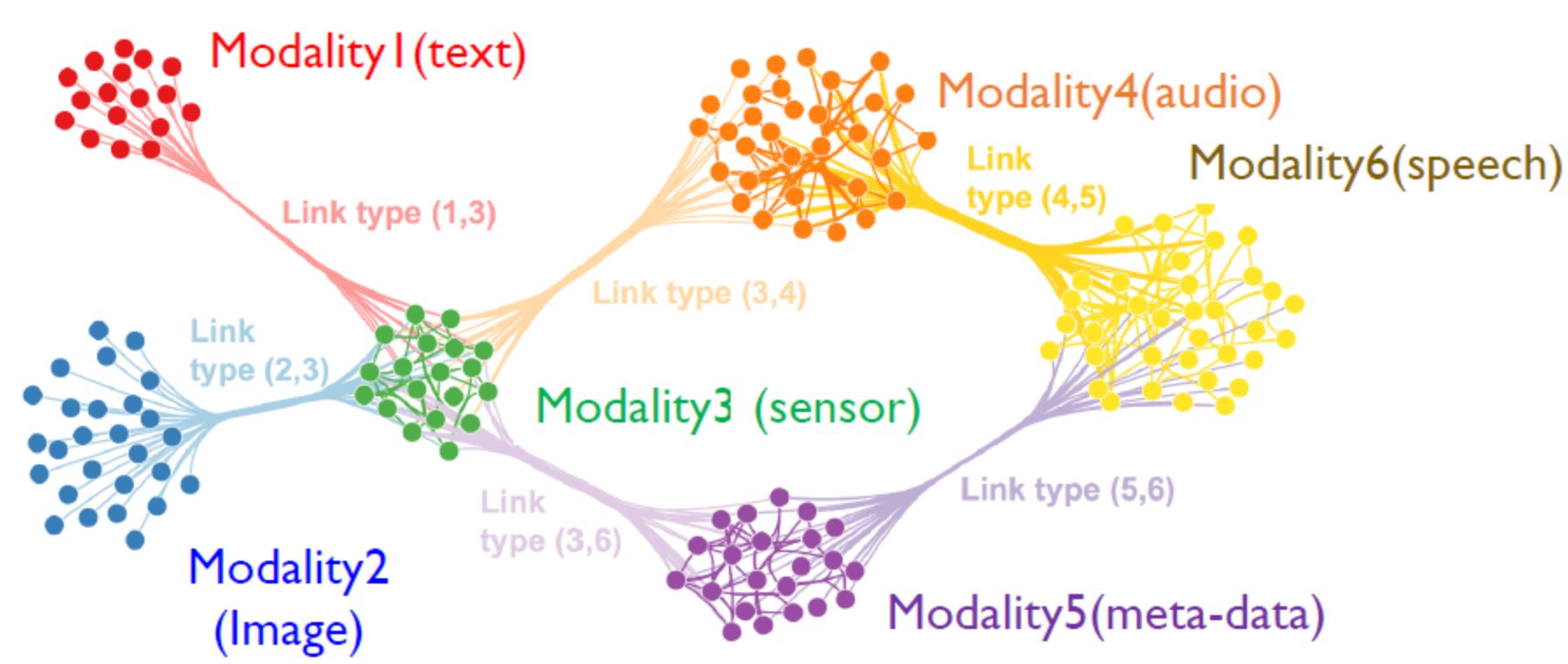 2
IIP Lab Seminar. Multi-modal Deep Learning / RoBERTa MFT
Multimodal Learning
■ Model의 통합

각 모델의 예측 값을 통합
Ex) Ensemble
■ Embedding Vector의 통합

신경망을 통해 추출된 Embedding Vector를 선형 결합
■ 데이터 차원의 통합

추출된 Embedding Vector를 차원이 같은 데이터로 변환
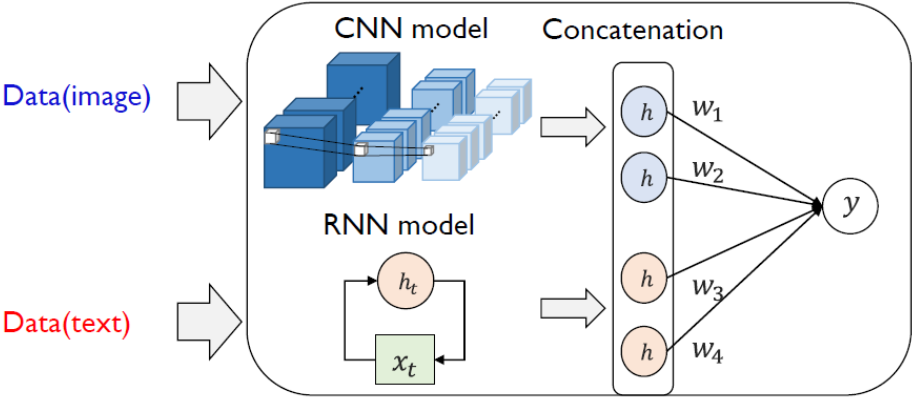 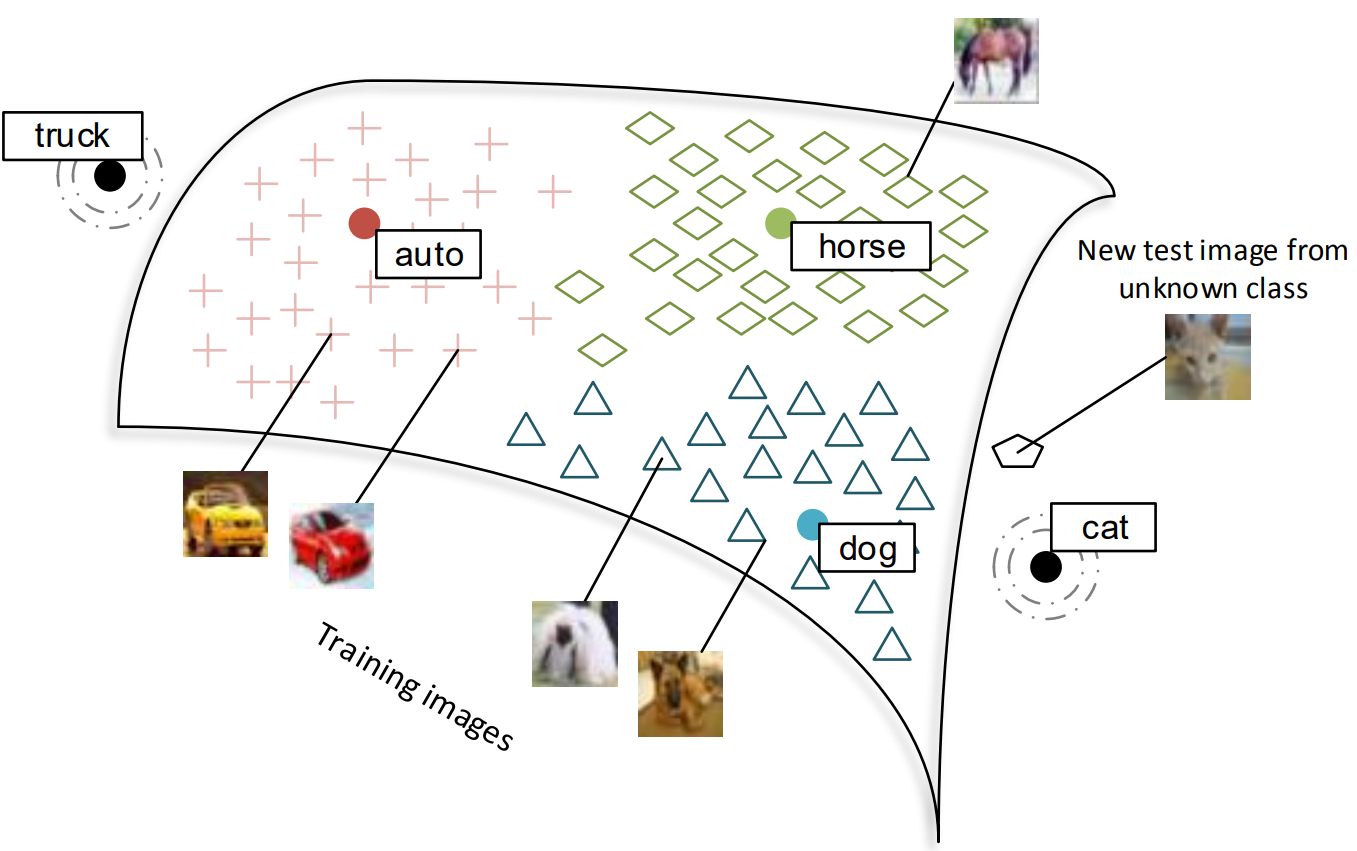 3
IIP Lab Seminar. Multi-modal Deep Learning / RoBERTa MFT
Multimodal Learning
■ Task

Representation	: Multi-modal Data를 어떻게 요약할 것인지
Alignment	: 각 Modality 데이터의 관계를 파악
Fusion		: 각 Modality 데이터를 결합하여 Target 값을 예측
Co-learning	: Knowledge가 부족한 특정 Modality 데이터를 다른 특성의 데이터를 사용하여 보완
Translation	: Entity를 다른 Modality의 Entity로 변환(생성)
■ Existing Method

Early Fusion	: 결합(투영)한 이후 데이터의 특징 추출  인지 (Cognitive)
Late Fusion	: 각 데이터의 특징을 추출한 이후 결합   지각 (Perception)
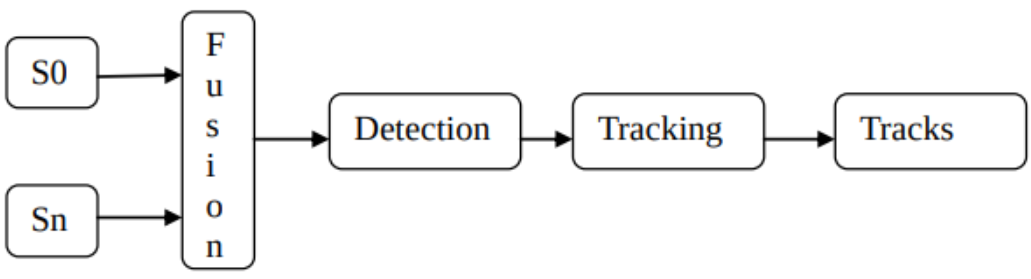 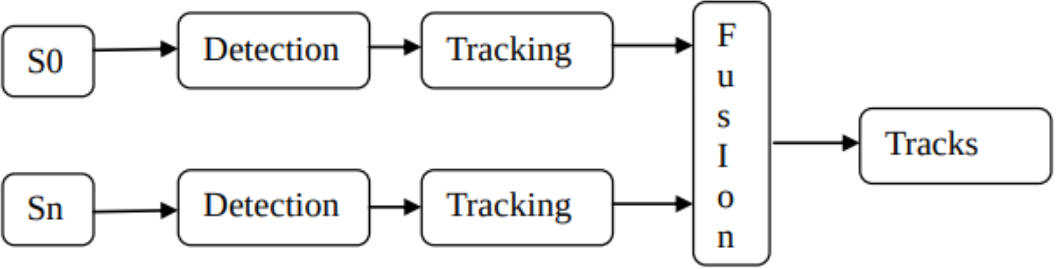 [ early fusion ]
[ late fusion ]
4
IIP Lab Seminar. Multi-modal Deep Learning / RoBERTa MFT
Base Model
■ Vision Transformer

Contributions
이미지 분류에서 Convolution 기법을 사용하지 않고 유의미한 성능을 달성함
이미지 패치(patch)를 단어와 같이 처리
Transformer의 Encoder를 컴퓨터 비전에 적용  향후 ViT 발전 가능

Limitations
대용량 데이터가 필요한 사전학습
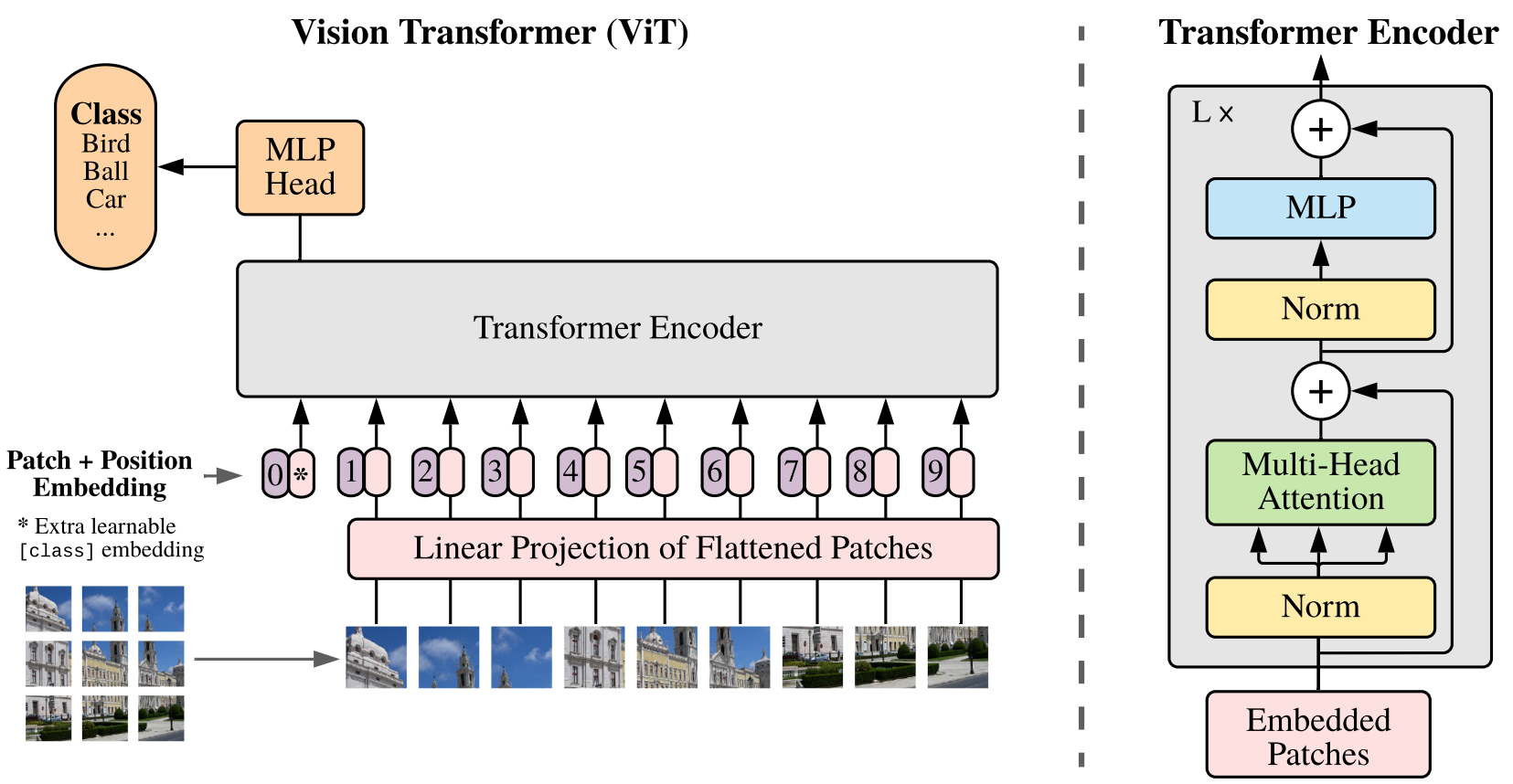 ■ RoBERTa MFT with Late Fusion

Contribution
대용량 데이터가 필요한 사전학습 대신 부족한 특성을 다른 데이터로 부터 보완
5
IIP Lab Seminar. Multi-modal Deep Learning / RoBERTa MFT
Input Embedding
■ Image & Text – RoBERTa MFT: RoBERTa based Multimodal Fusion Transformer
0
Input
Token Embedding
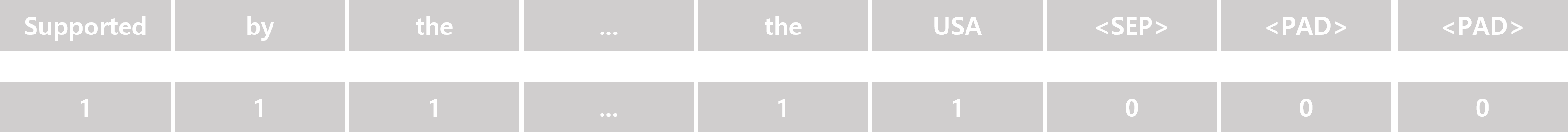 x
Attention Mask
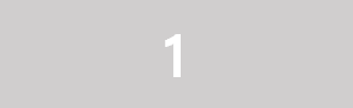 +
0
1
2
3
4
5
7
8
9
6
*
*
*
*
*
*
*
<cls>
*
*
Patch + Position Embedding
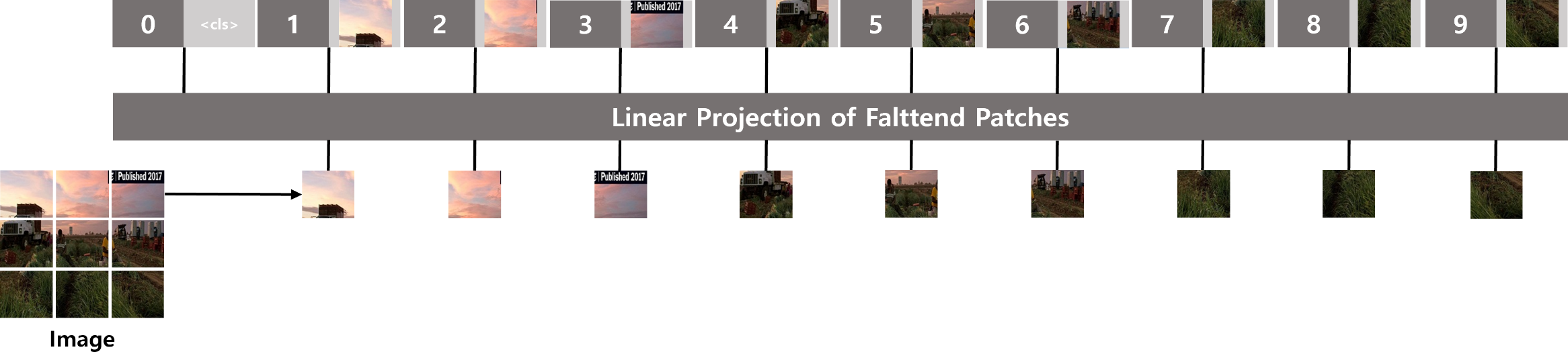 6
IIP Lab Seminar. Multi-modal Deep Learning / RoBERTa MFT
Proposed model
■ RoBERTa MFT with Late Fusion
Image
Image
[CLS]
Image
[CLS]
Early_F
[CLS]
Vision Transformer
Encoder
Class

Label: 0
Label: 1
Label: 2
Label: 3
Label: 4
.
.
.
Label: 11
Label: 12
Label: 13
Label: 14
Early_F

Context
Image

Emb
Image

Context
MLP
Vision Transformer
Input Embedding
Late
Fusion
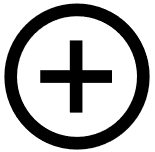 Text
[CLS]
Text
Transformer
Encoder
Text

Emb
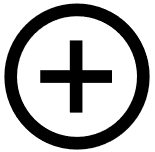 Early
Fusion
Transformer
Input Embedding
7
IIP Lab Seminar. Multi-modal Deep Learning / RoBERTa MFT
Dataset
■ CrisisMMD: Multimodal Crisis Dataset

Title: CrisisMMD: Multimodal Twitter Datasets from Natural Disasters
ICWSM 2018:12th International AAAI Conference on Web and Social Media
Citation : 170



Title: Analysis of Social Media Data using Multimodal Deep Learning for Disaster Response
ISCRAM 2020: 17th International Conference on Information Systems for Crisis Response and Management
Citation: 33
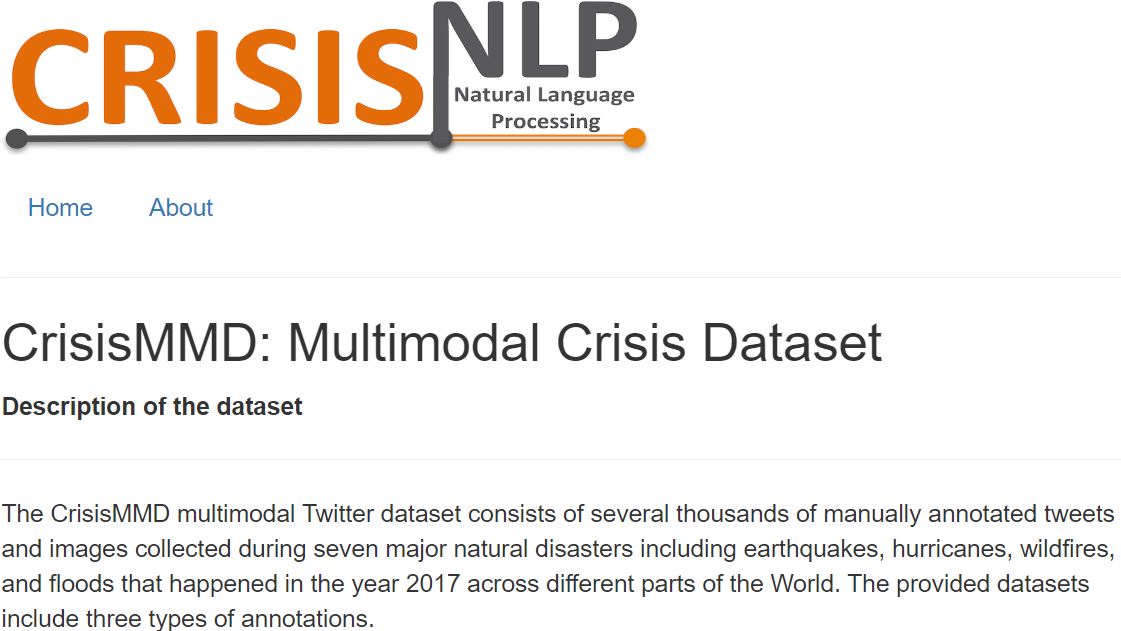 8
IIP Lab Seminar. Multi-modal Deep Learning / RoBERTa MFT
Dataset
■ Details
9
IIP Lab Seminar. Multi-modal Deep Learning / RoBERTa MFT
Experiment
■ Experiment-Task
10
IIP Lab Seminar. Multi-modal Deep Learning / RoBERTa MFT
Experiment - Metrics
■ Uni-modal (Image-only)

precision / recall / f1-score / accuracy
11
IIP Lab Seminar. Multi-modal Deep Learning / RoBERTa MFT
Experiment - Metrics
■ Uni-modal (Text-only)

precision / recall / f1-score / accuracy
12
IIP Lab Seminar. Multi-modal Deep Learning / RoBERTa MFT
Experiment - Metrics
■ Multi-modal (Late Fusion)

precision / recall / f1-score / accuracy
13
IIP Lab Seminar. Multi-modal Deep Learning / RoBERTa MFT
Experiment - Metrics
■ Multi-modal (Proposed Model)

precision / recall / f1-score / accuracy
14
IIP Lab Seminar. Multi-modal Deep Learning / RoBERTa MFT
Ablation Study - Metrics
■ RoBERTa MFT | Question Query

Text  Question Query (T) : What section is this photo about?

precision / recall / f1-score / accuracy
15
IIP Lab Seminar. Multi-modal Deep Learning / RoBERTa MFT
Thank you 
JunHo Yoon   윤준호
Department of Computer Engineering, Gachon University | Researcher

Tel. +82-31-750-8822   Mobile. +82-10-9110-6257
E-mail. junho6257@gachon.ac.kr